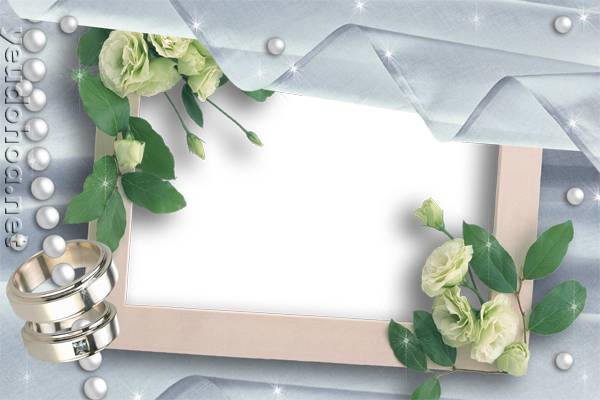 UBND QUẬN LONG BIÊN
Bé Vui Học Toán
TRƯỜNG MẦM NON GIANG BIÊN
Đề tài: ĐếmTrên đối tượng trong phạm vi 10
 và đếm theo khả năng
GVTH: Nguyễn Thị Thường – Nguyễn Thị Bích Phượng
Năm Học: 2023 - 2024
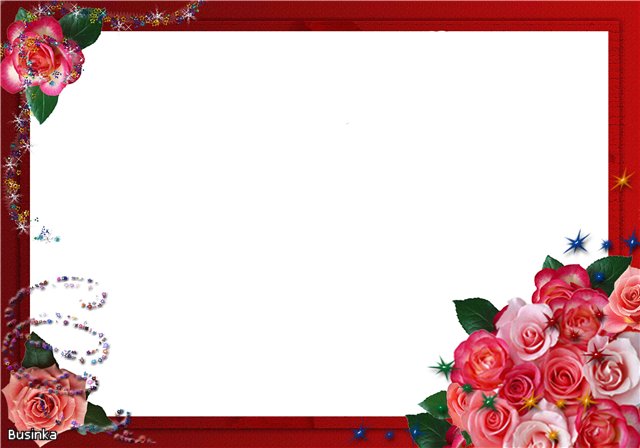 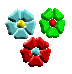 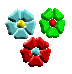 1.Ổn định tổ chức: 
Hát bài “ Vui đến trường”
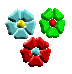 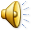 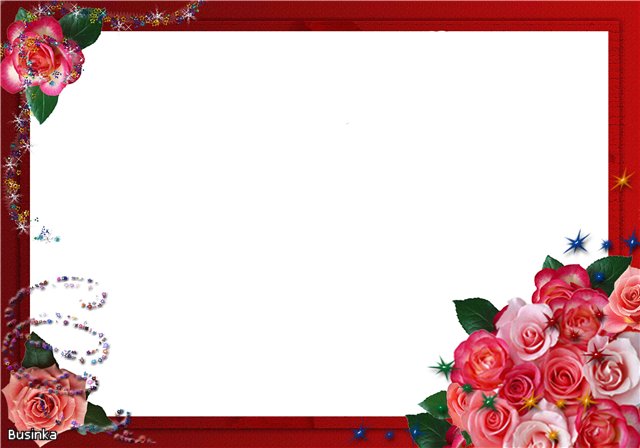 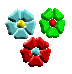 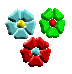 Ôn luyện đếm trong phạm vi 5
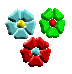 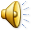 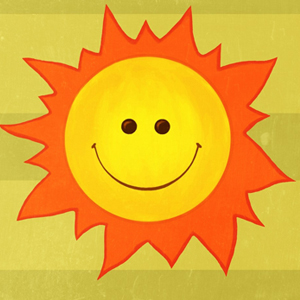 1
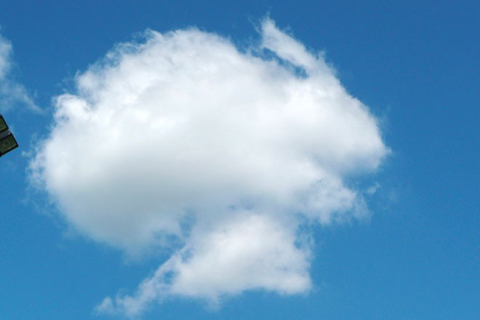 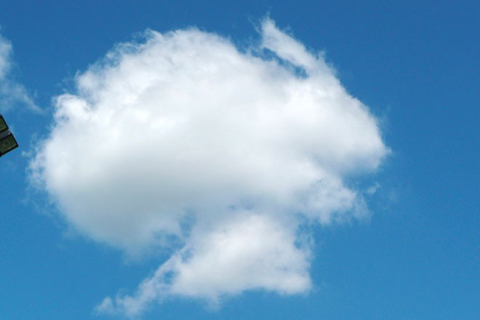 2
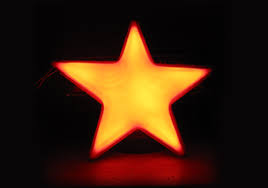 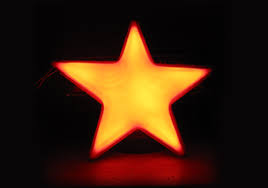 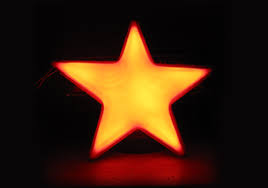 3
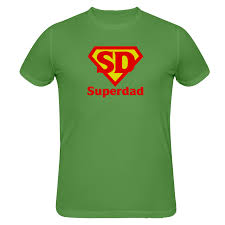 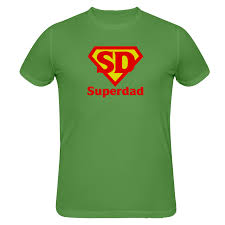 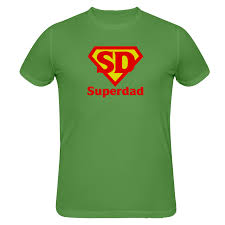 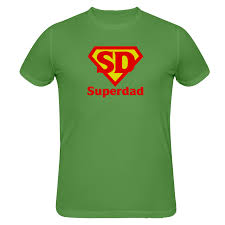 4
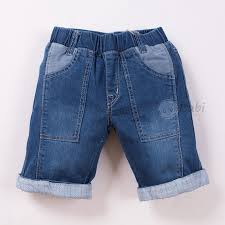 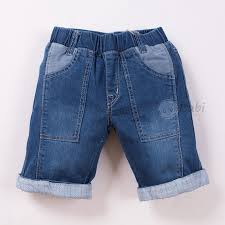 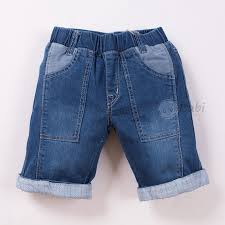 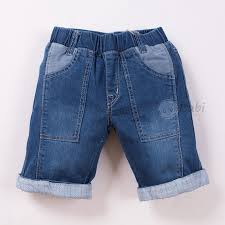 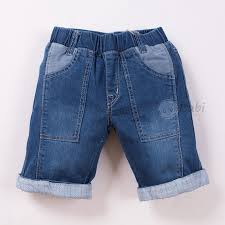 5
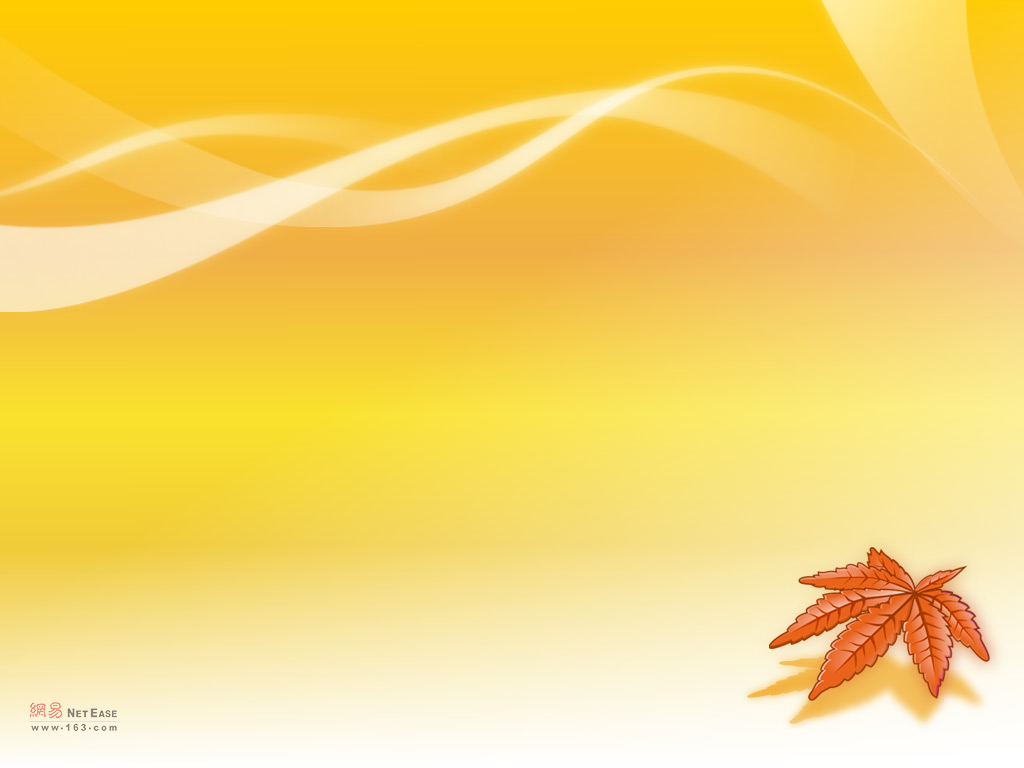 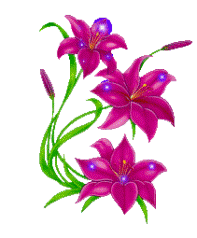 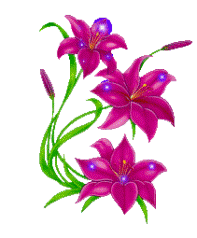 Dạy trẻ đếm trên đối tượng trong phạm vi 10 và đếm theo khả năng
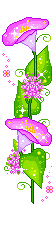 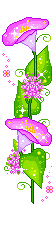 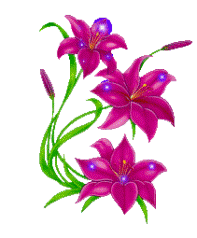 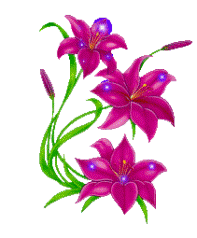 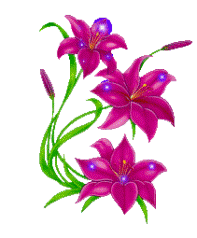 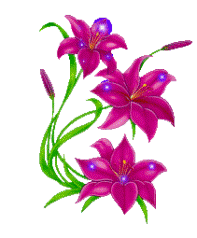 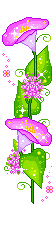 6
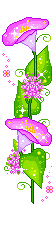 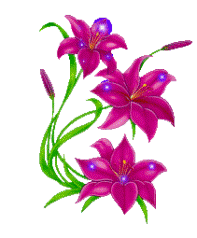 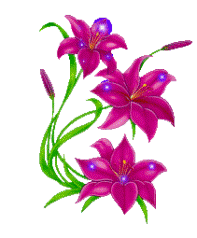 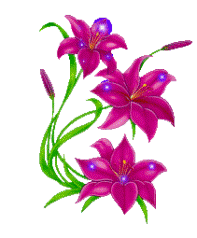 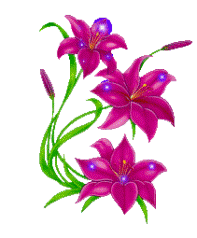 7
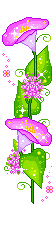 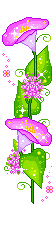 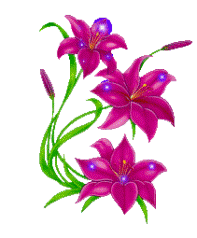 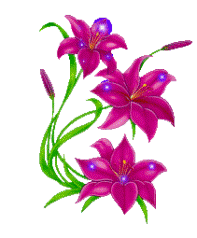 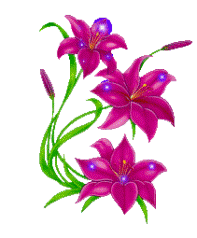 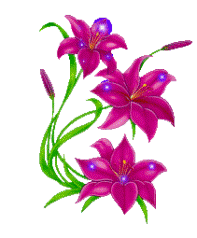 8
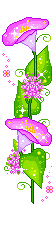 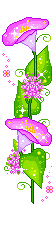 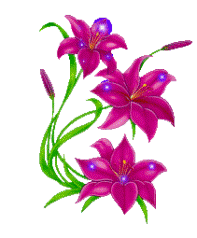 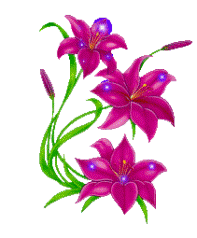 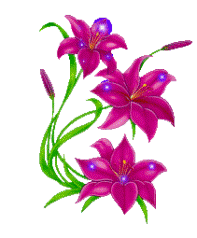 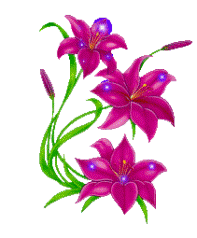 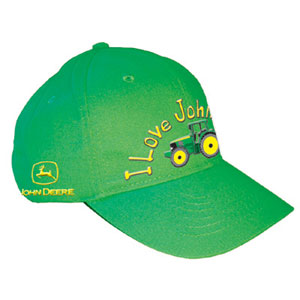 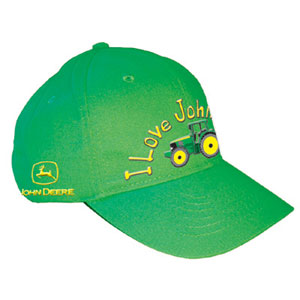 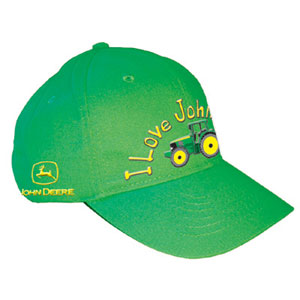 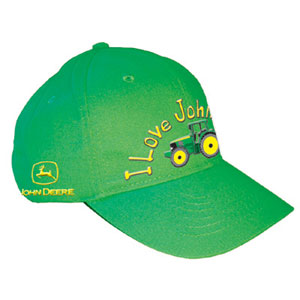 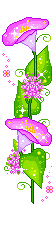 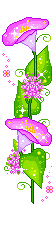 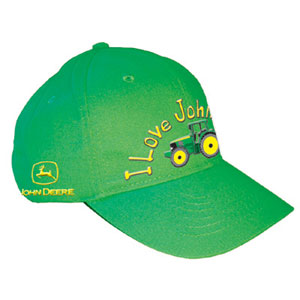 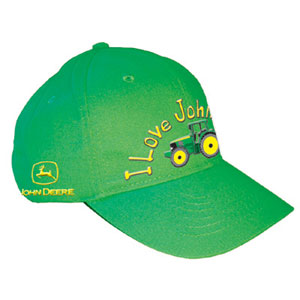 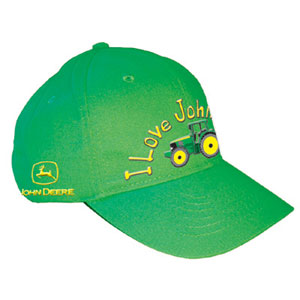 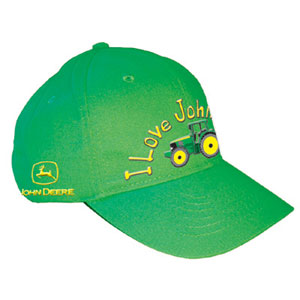 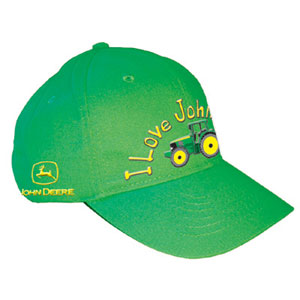 9
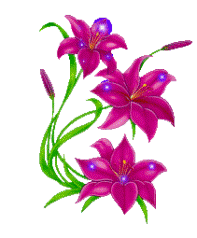 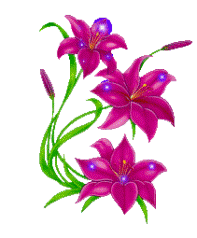 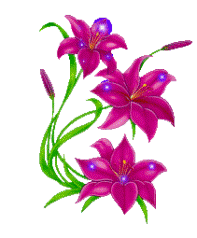 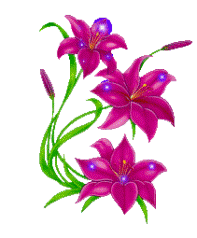 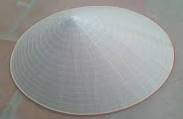 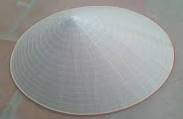 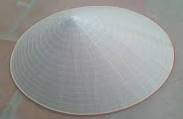 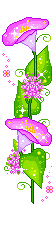 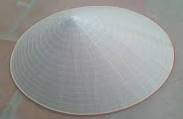 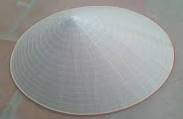 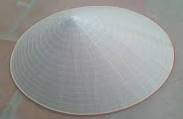 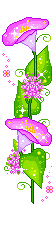 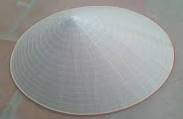 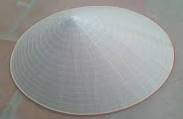 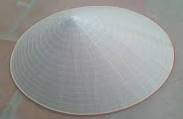 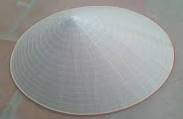 10
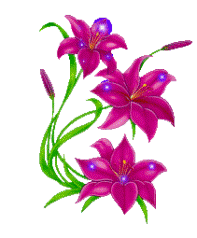 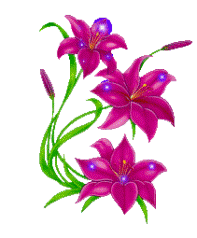 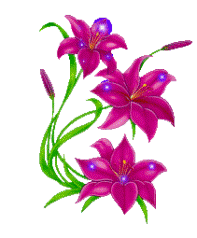 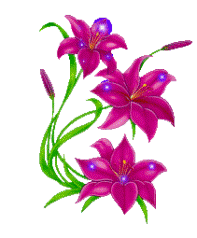 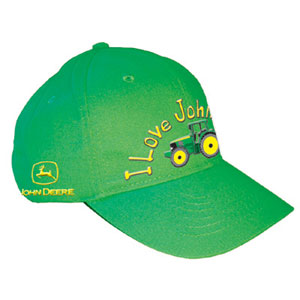 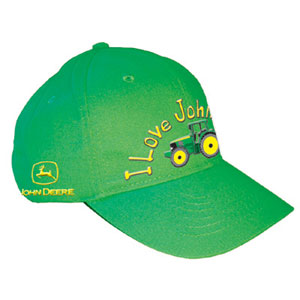 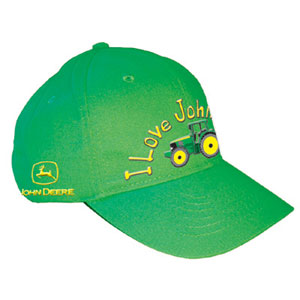 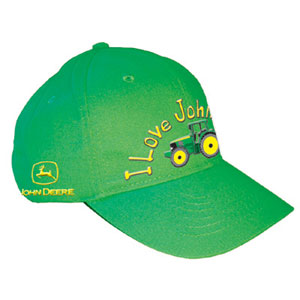 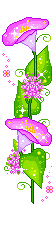 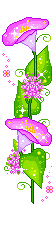 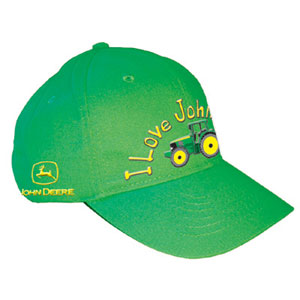 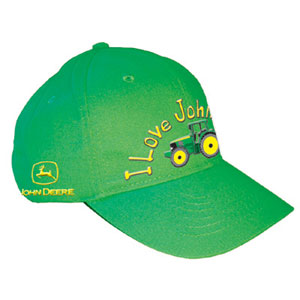 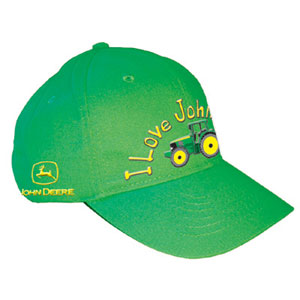 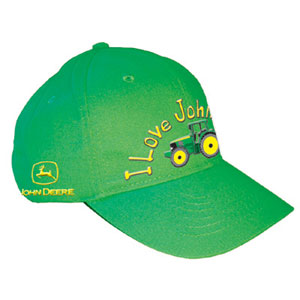 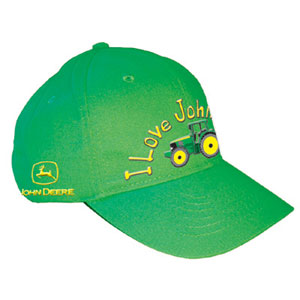 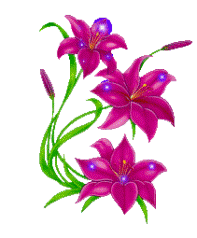 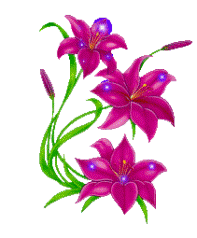 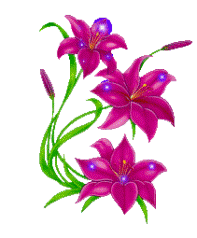 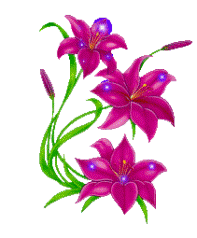 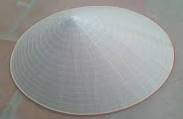 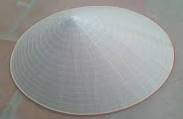 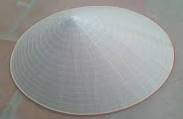 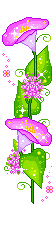 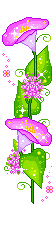 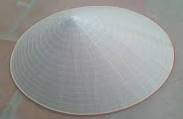 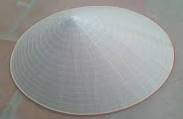 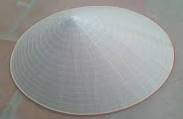 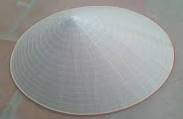 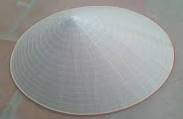 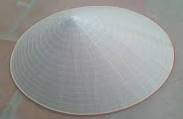 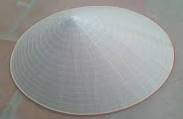 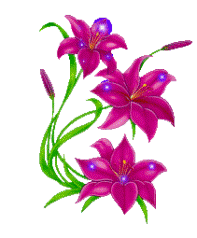 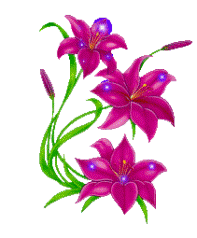